Результаты тестирования педагогов МБОУ лицея №15 города Ставрополя
Диагностика педагогов
Средние показатели выраженности копинг- стратегий педагогов
Неадаптивная форма - диссимуляция- 17%
Когнитивная копинг -  стратегия -  81 %
Эмоциональная копинг – стратегия  -  47%
Поведенческие  копинг – механизмы– 97%
Результаты тест – опросника механизмов психологической защиты«Индекс жизненного стиля»
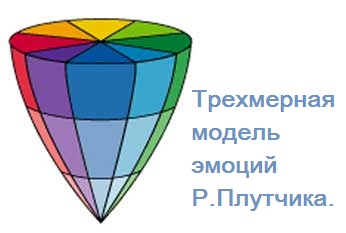 Диагностика учащихся
Диагностика родителей